Klases telpas dažādās valstīs
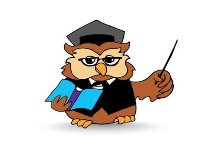 Vācija Šo klases telpu rotā grafiti (mākslinieka darbs), ko pasūtīja pati skola – jaunatnes kultūra ir daļa no ēkas.
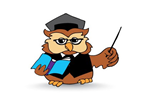 JemenaVienā telpā kopā mācās bērni vecumā no 5 līdz 12 gadiem. Vecākie skolēni jaunākajiem palīdz apgūt mācību vielu.
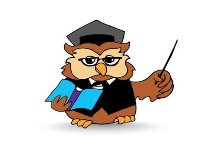 ASV Misūrī štatsLiela, tradicionāla skola. Šajā skolā galvenokārt mācās afroamerikāņi.
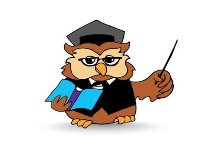 SpānijaAttēlā redzami mūzikas novirziena skolas audzēkņi, kas nupat uzsākuši mācības. Madrides pamatskolām raksturīgas mazas, šauras telpas.
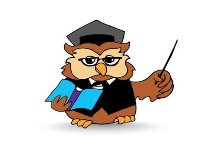 AnglijaAttēlā redzami pirmsskolas vecuma bērni kādā no skolām Anglijas ziemeļaustrumos.
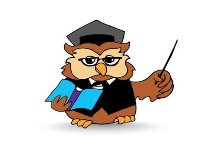 Peru (Dienvidamerika)Attēlā redzama maza kalnu ciematiņa skola. Gandrīz pusei skolas audzēkņu mājās jāiztiek bez elektrības. Liela problēma ir skolotāji, kuru izglītības līmenis ir pārāk zems.
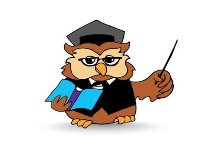 Etiopija (Āfrikas valsts)Šajā pamatskolā ir tikai piecas nelielas klases, tomēr pēc šīs skolas beigšanas lielākā daļā skolēnu turpina mācības vidusskolā, kur viņiem māca pat termodinamikas likumus.
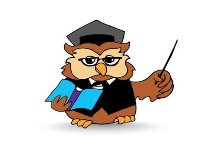 Bangladeša (Āzija)Lai gan skolēnu formas rada militāru iespaidu, šī nav militārā skola. Ar skolas formām Bangladešā tiek panākts patriotisms. Mācības ir ļoti stingras, turklāt šajā skolā mācās tikai zēni.
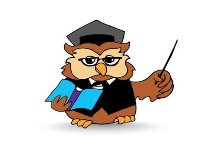 Taivāna (Āzija)Pirms bildes uzņemšanas skolēni kopā ar skolotāju klasē pusdienoja. Pēc tam visi apsēdās pie saviem rakstāmgaldiem un gulēja aptuveni 30 minūtes.
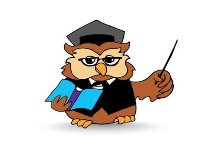 Kuba (Ziemeļamerika)Kuba, neskatoties uz valsts nabadzību, ir pazīstama ar savu izglītības sistēmu. Īpaša uzmanība klasēs pievērsta kultūras un reliģijas figūrām – pie sienām pielikti vadoņa un viņa ģimenes locekļu portreti.
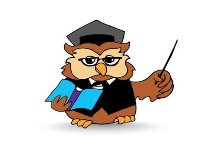 KrievijaKrievijā mācību process notiek ļoti nopietni un skolēni ir ļoti ambiciozi. Ikviens no viņiem ir gatavs doties uz universitāti. Skolēniem svarīgs labs izskats – augstpapēžu kurpes un dizaineru tērpi.
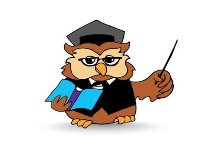 Brazīlija (Dienvidamerika)Attēlā redzama tipiska skola strādnieku bērniem. Skolēni šeit ir ļoti nabadzīgi, skolā trūkst grāmatu un citu mācību resursu.
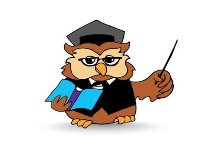 Katara (Āzija)Augsta līmeņa skola, tomēr tajā trūkst dvēseles. Liels uzsvars tiek likts uz darbu, bet skolēniem pietrūkst jautrības.
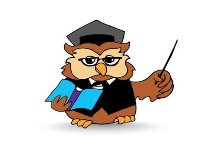 ĶīnaŠī skola atrodas kādā lielā alā Miao ciematā. Ala ir dabiski radusies tūkstošiem gadu ilgā vēja un ūdens erozijas procesā.
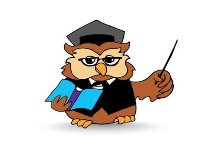 Senegāla (Āfrika)Šāda ir tipiska skola Senegālā. Skola ir celta tā, lai pasargātu tikai no saules.
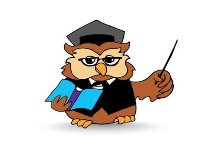 AfganistānaŠī skola atrodas ārā, un visticamāk tas ir karadarbības seku dēļ.
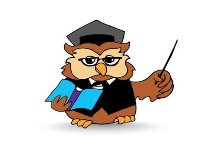 IndijaBezmaksas skola Ņūdelī grausta rajona bērniem, viņi māca bērniem, rakstot uz melnās tāfeles, zīmējot uz celtnes sienām. Skola atrodas zem metro tilta .
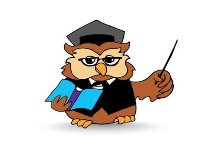 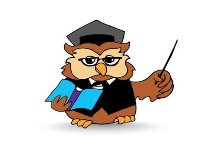 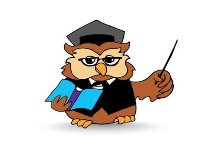 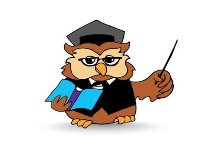 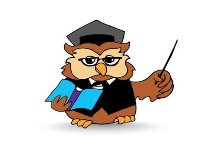 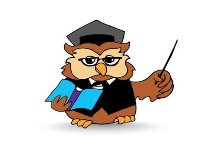 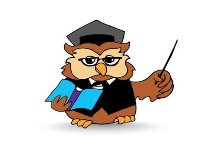 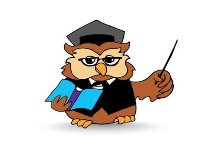 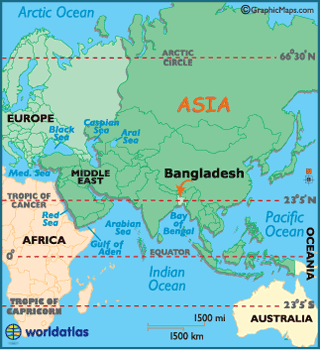 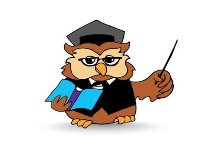 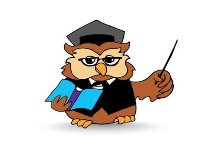 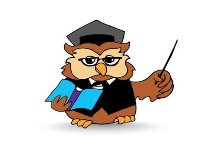 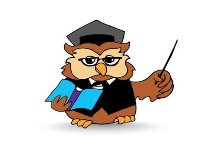 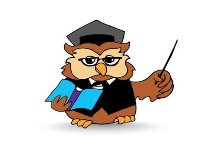 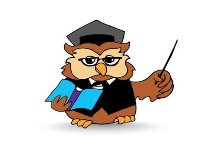 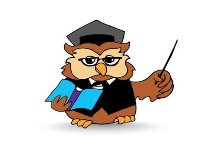 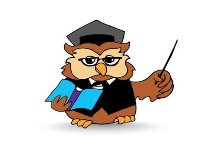 Afganistāna
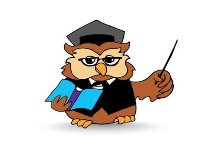 Indija
Druvienas vecā skola, kurā tagad izveidots muzejs, celta 1868.gadā. Kā skola tā tika izmantota līdz 1951.gadam. Tajā mācījušies tādi ievērojami cilvēki kā rakstnieks Jānis Poruks, literatūrzinātnieks un bibliogrāfs Kārlis Egle, žurnālists un komponists Jānis Straume.